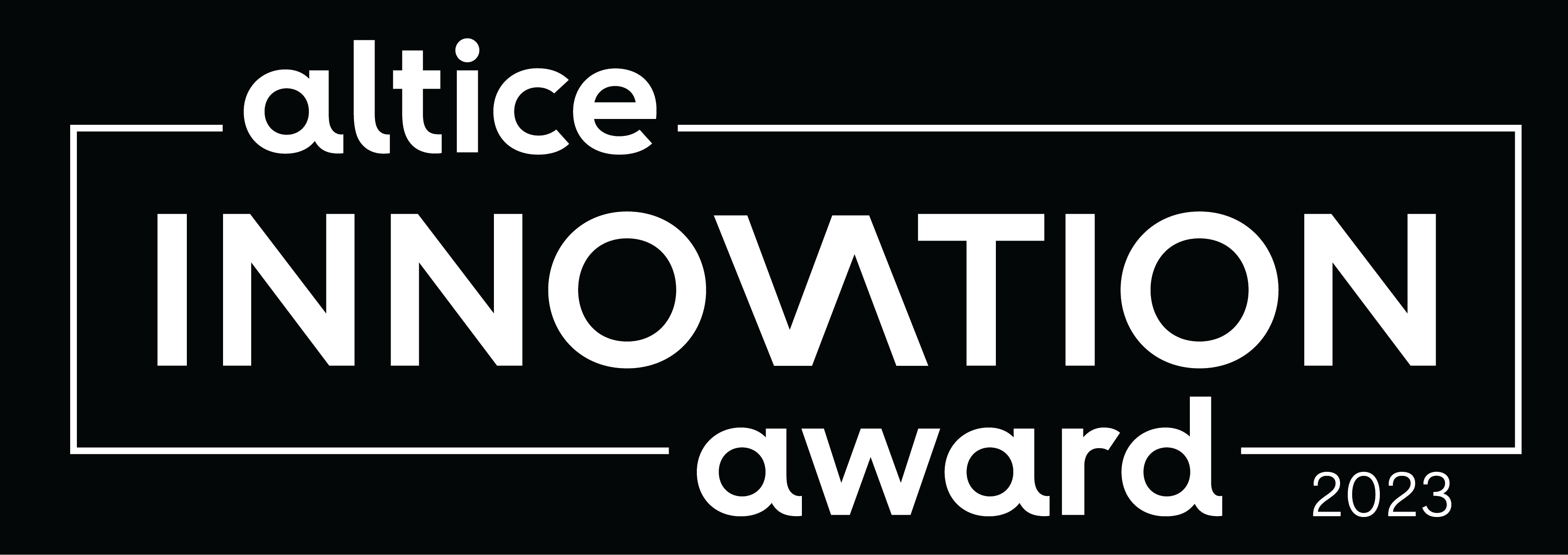 Before your start, read the following guidelines:
Read our regulation carefully before filling in this document and submitting your entry;
This document should be in English; *
You may add slides to this document (being about the same topic already covered by the current slides or about new topics you would like to address);
However, the current ones must keep their sequence (although new ones may be added in the middle) and their title should not be changed;
You may change the layout of this document: colors, font, add images, etc;
Slides [10-13] (topic number 7) are only mandatory for those who want to be eligible for the Born from Knowledge award;

* Mandatory information
Insert the title of your project *
1. Project description and goals *
Describe the project/product/service you are submitting, as well as its main goals.
2. Project use cases *
Identify the main use cases of the project/product/service you are submitting.
3. Competitors identification *
Identify who are the main competitors of the project/product/service you are submitting, as well as the main differences between your project/product/service and theirs by highlighting your competitive advantages.
4. Value proposition *
Identify the most important features and characteristics of the project/product/service you are submitting in order to make it special, unique and be the one chosen by the market.
5. Business model *
Explain the business model of the project/product/service you are submitting.
6. Growth potential and future perspectives *
Describe the growth potential of the project/product/service you are submitting. Also highlight the main future perspectives you have for it.
7. BfK by ANI
The Born from Knowledge (BfK) Programme is a scientific and technological Knowledge valorisation programme promoted by the Portuguese National Innovation Agency (ANI).  Through the BfK Awards, ANI intends to distinguish projects that are “born from Knowledge”, as well as companies that stand out in terms of Research & Development (R&D) activities, in innovation competitions and awards that already exist in Portugal.

Please identify:
Number of members in the founder team;
Number of PhDs in the founder team;
Number of Msc. in the founder team;

Note:
In case the application becomes one of the AIIA shortlisted Portuguese Startups or Portuguese students eligible to receive the BFK Award:
I. the founder team’s resume must be provided after the shortlist has been announced
II. it will be granted the chance to the team to provide any other document or file that the team think might be insightful for the BfK Awards’ jury
7.1 BfK by ANI
Describe the reasons and activities that originated this project. Consider mentioning R&D activities:
7.2 BfK by ANI
Describe this project’s collaborative processes and explain your collaboration strategies. For example, collaboration/partnerships with universities, research centres, etc:
7.3 BfK by ANI
Describe the project’s intellectual property and knowledge protection strategy:
8. Reasons to apply to the award
Highlight what type of synergies are you expecting to build or do you foresee with Altice.
9. Other relevant information
Insert other relevant information that you would like us to consider.
10. Links for related information *
In this slide you should insert:
Startups only: link for “certidão permanente” (or code to access it) for Portugal; OR any other legal document proving startup's creation date; OR statement informing startup is not yet incorporated; *
Academy only: link for valid document proving you are or recently were a PhD student in an University from Portugal; *
Link(s) for your social media channels (when available);
Link for your website (when available);
Link(s) for relevant news (when available) if not available in any other slide;
Link(s) for papers, articles or patents (when available) if not available in any other slide;
Other relevant links to evaluate your project.


* Mandatory information
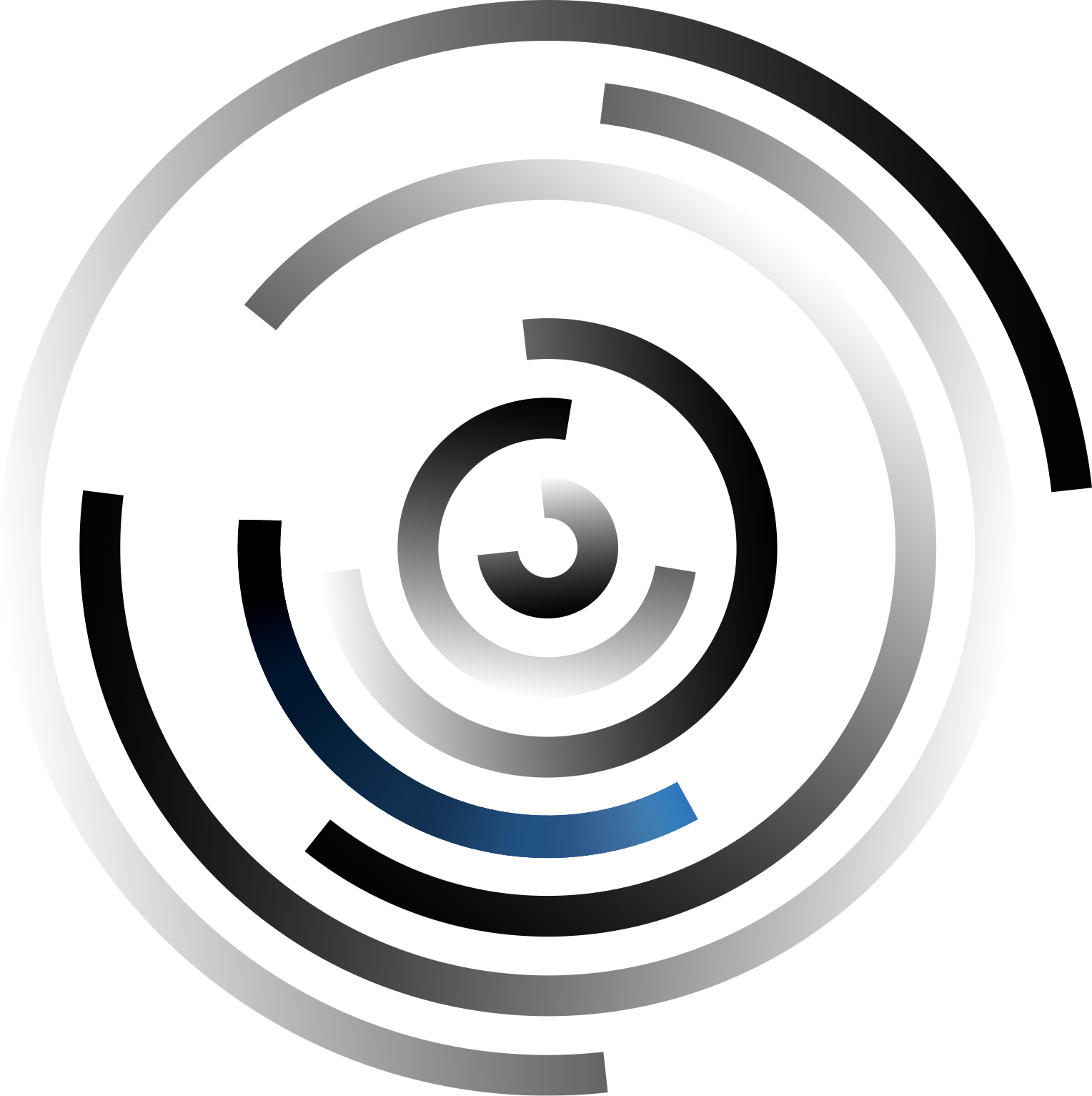 ALTICE INTERNATIONAL INNOVATION AWARD
2023